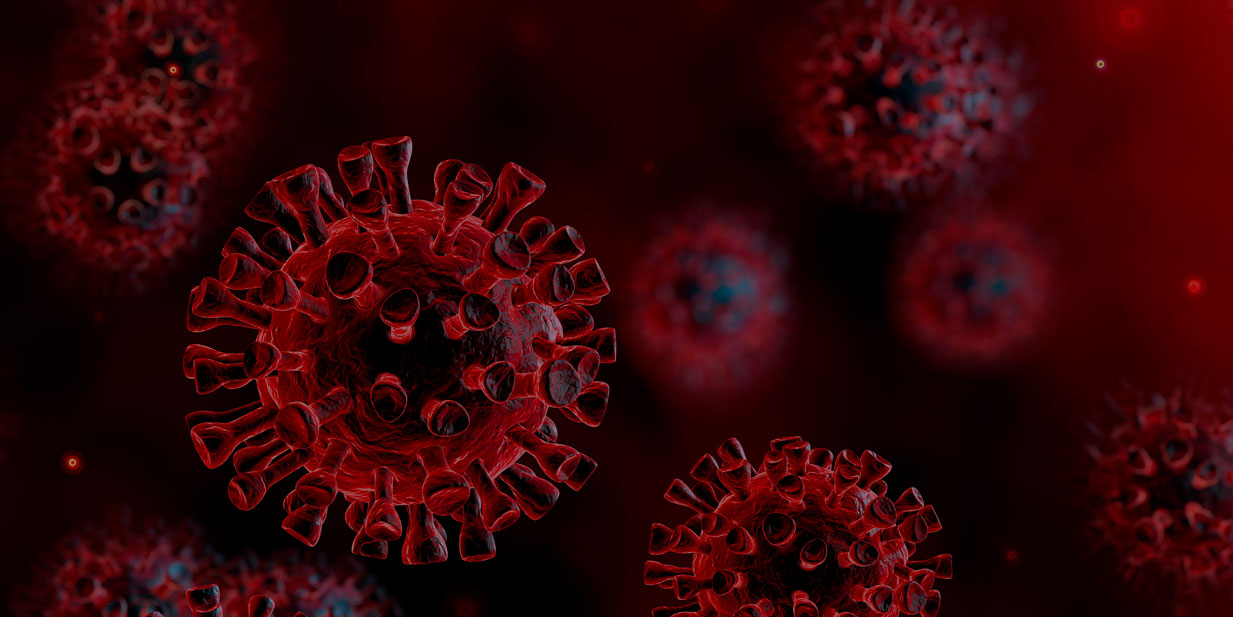 COVID-19 and Wildfire
Episode 2
HOSTED BY
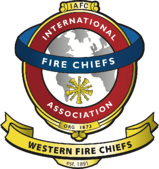 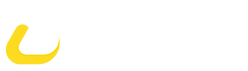 CONFIDENTIAL  •  intterragroup.com
1
Logistics
CONFIDENTIAL  •  intterragroup.com
2
Opening Statement
Robert Edson
Chief Sales & Marketing Officer, Intterra
CONFIDENTIAL  •  intterragroup.com
3
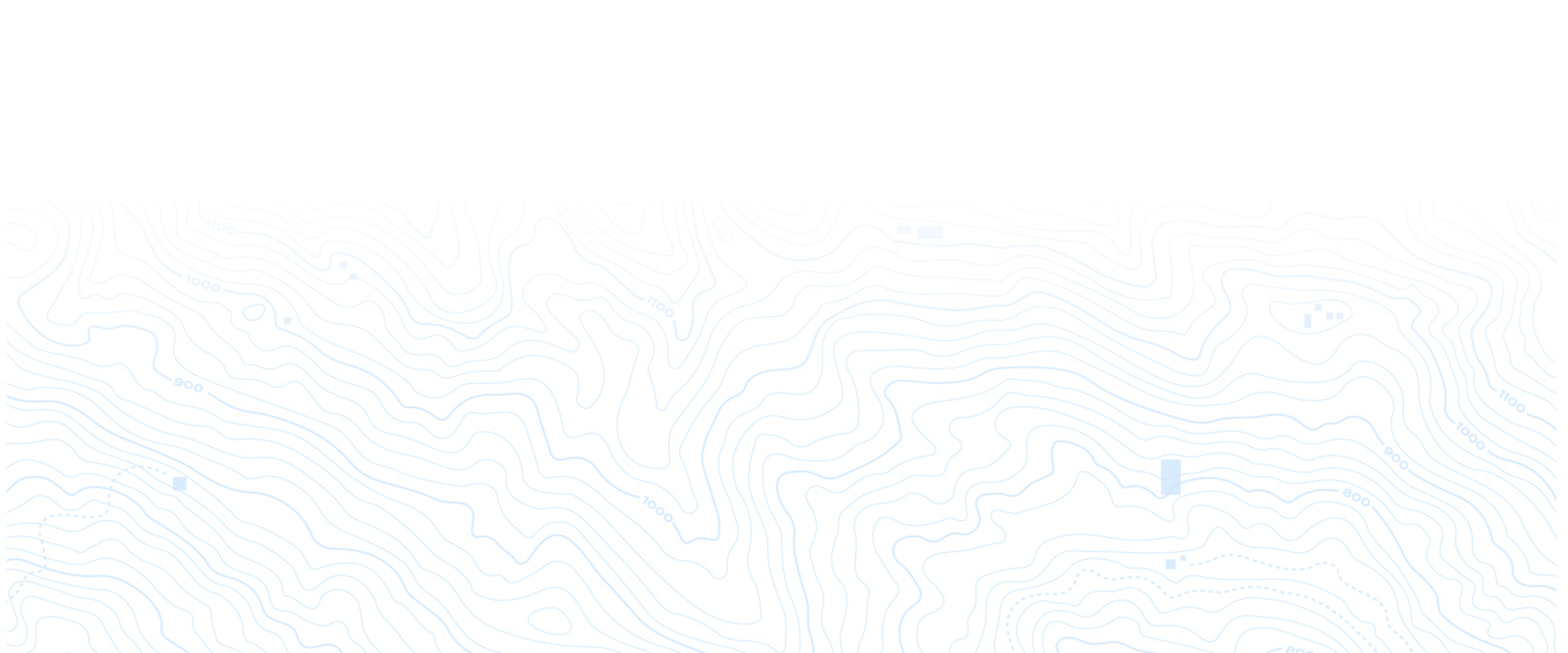 Opening Statements
Chief Kim Zagaris
Wildfire Policy and Technology Advisor at WFCA
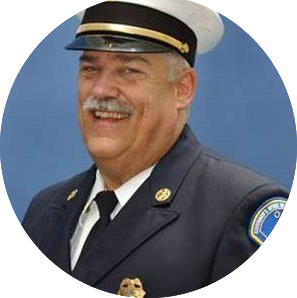 CONFIDENTIAL  •  intterragroup.com
4
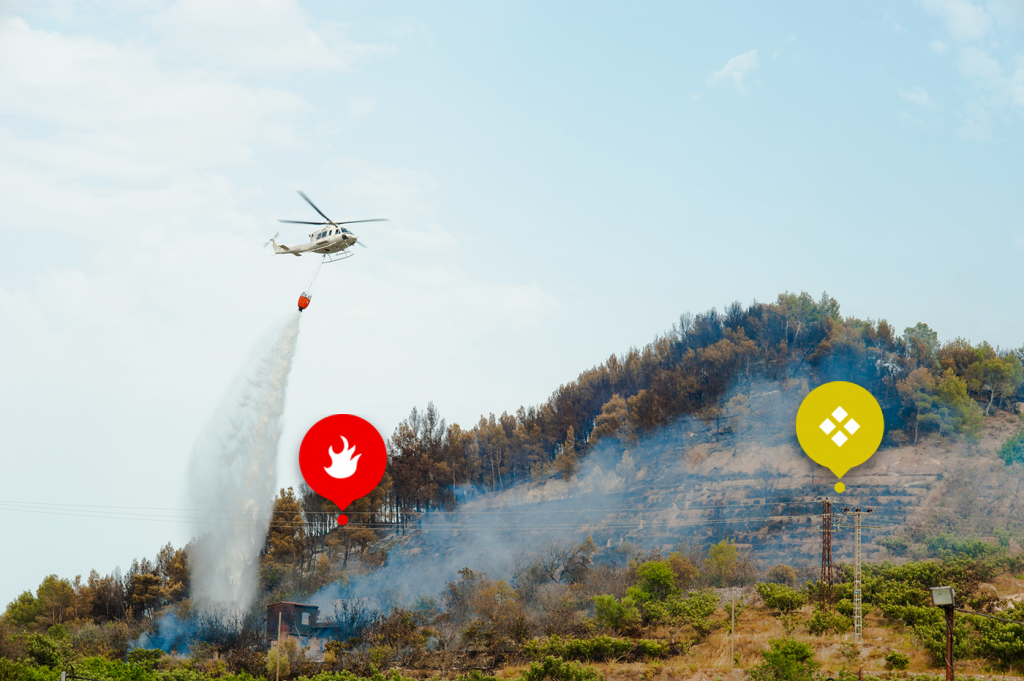 Panelists’ Introductions
Ron Graham
Deputy Chief, Fire Protection
Oregon Department of Forestry
Scott Jalbert
Area Commander Team 3, Fire Chief, San Luis Obispo County
Les Hallman
Tualatin Valley Fire & Rescue Assistant Chief, Oregon Wildfire Council
CONFIDENTIAL  •  intterragroup.com
5
Topic 1 – 2020 Mid-Season Check-In
Agencies began the thought process back in April about what precautions we need to address with COVID and wildfire season.  What have you as panelists found that differs from the original plans or guidance that was issued?  How were those changes addressed?
CONFIDENTIAL  •  intterragroup.com
6
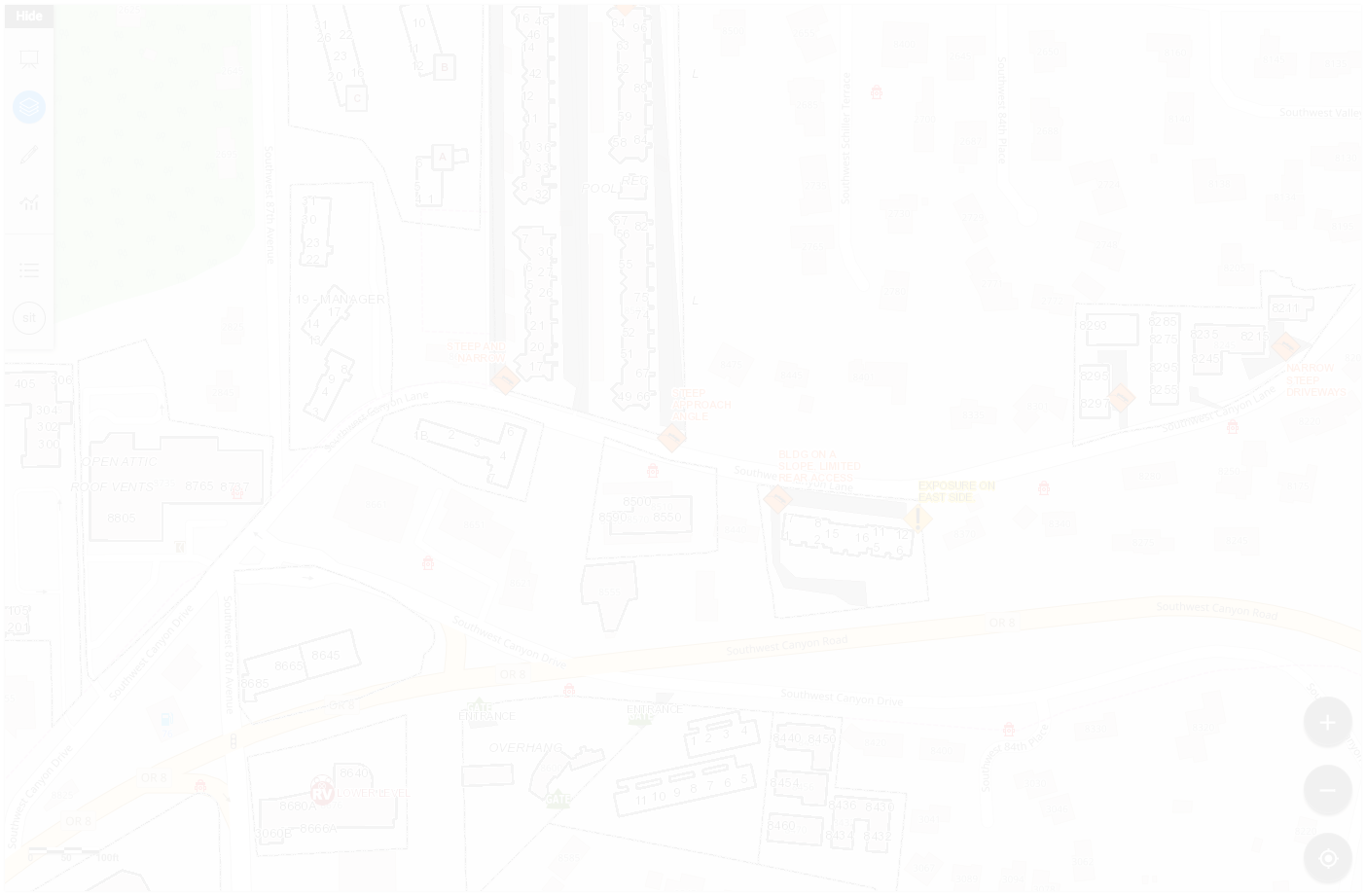 Topic 2
- During demobilization, how were staff tested or quarantined?- How are we recording that data? - What opportunities do the collection of that data potentially offer?
CONFIDENTIAL  •  intterragroup.com
7
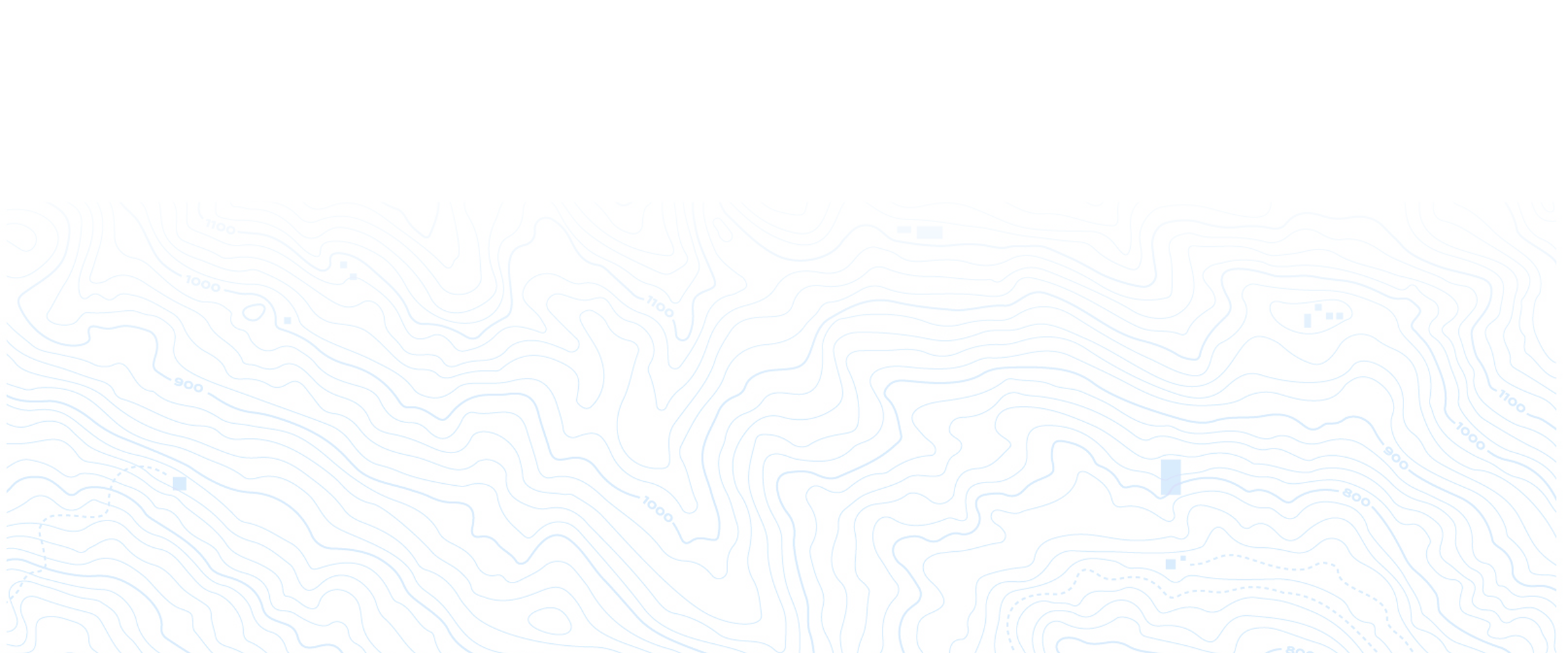 Topic 3
- Have any of your incidents experienced COVID issues? - If so, how were they handled? - Do you believe COVID has contributed to extraordinary stress for incident staff?
CONFIDENTIAL  •  intterragroup.com
8
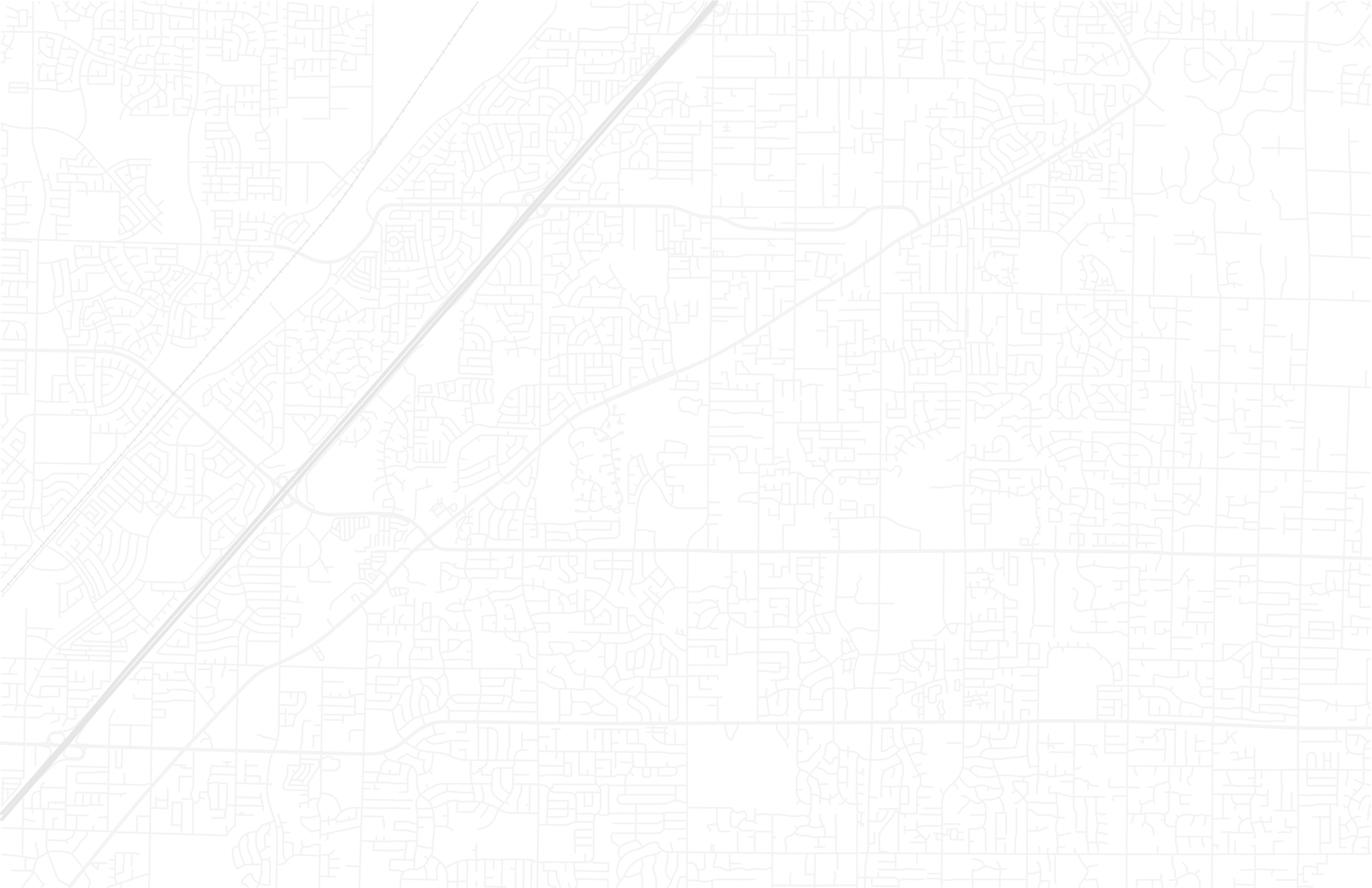 Topic 4
What has been the biggest shortage of resources and how was it addressed?  

IMTs, crews, aircraft, tenders, dozers, engines?
CONFIDENTIAL  •  intterragroup.com
9
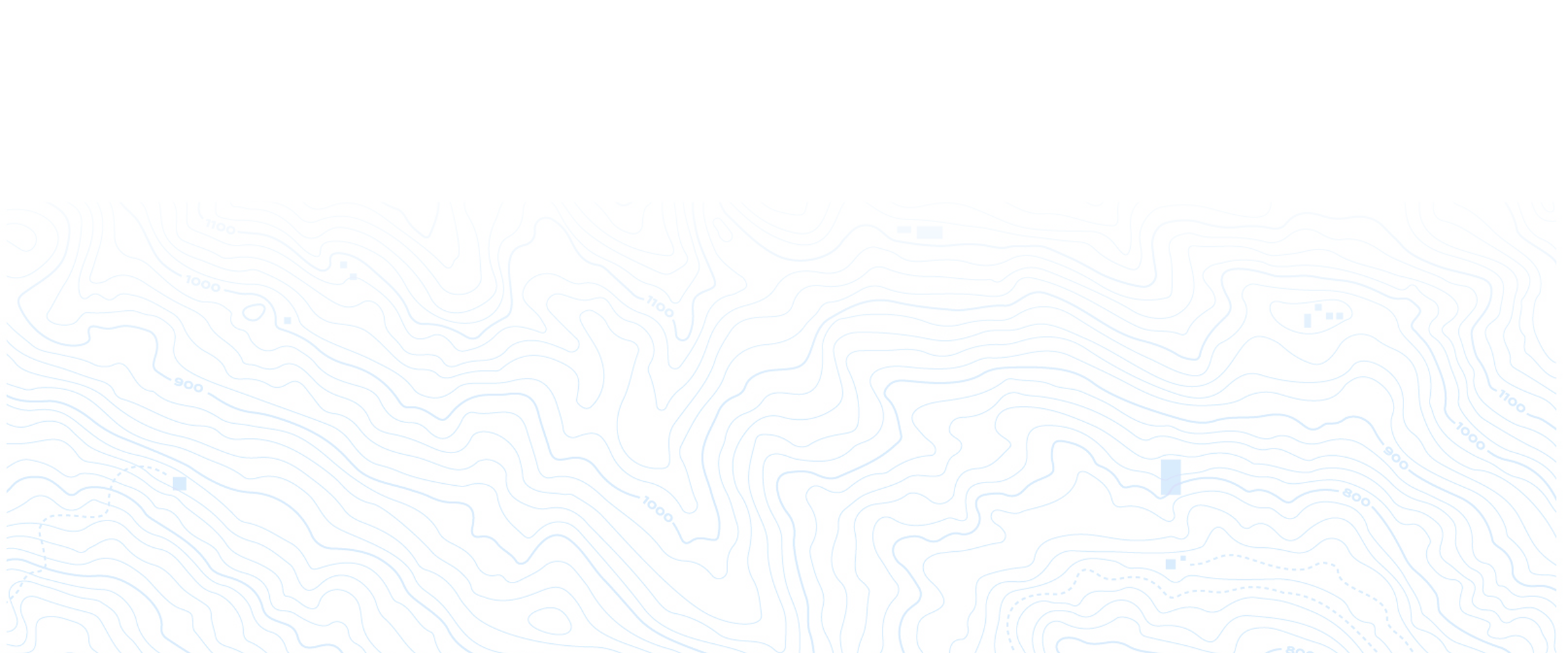 Topic 5
What are the future challenges you are preparing for today?
CONFIDENTIAL  •  intterragroup.com
10
LIVE Q&A
THANK YOU
QUESTIONS?
VISIT OUR WEBSITE
intterragroup.com
FOLLOW US ON SOCIAL MEDIA
CONFIDENTIAL  •  intterragroup.com
11
RESOURCES
CONFIDENTIAL  •  intterragroup.com
12
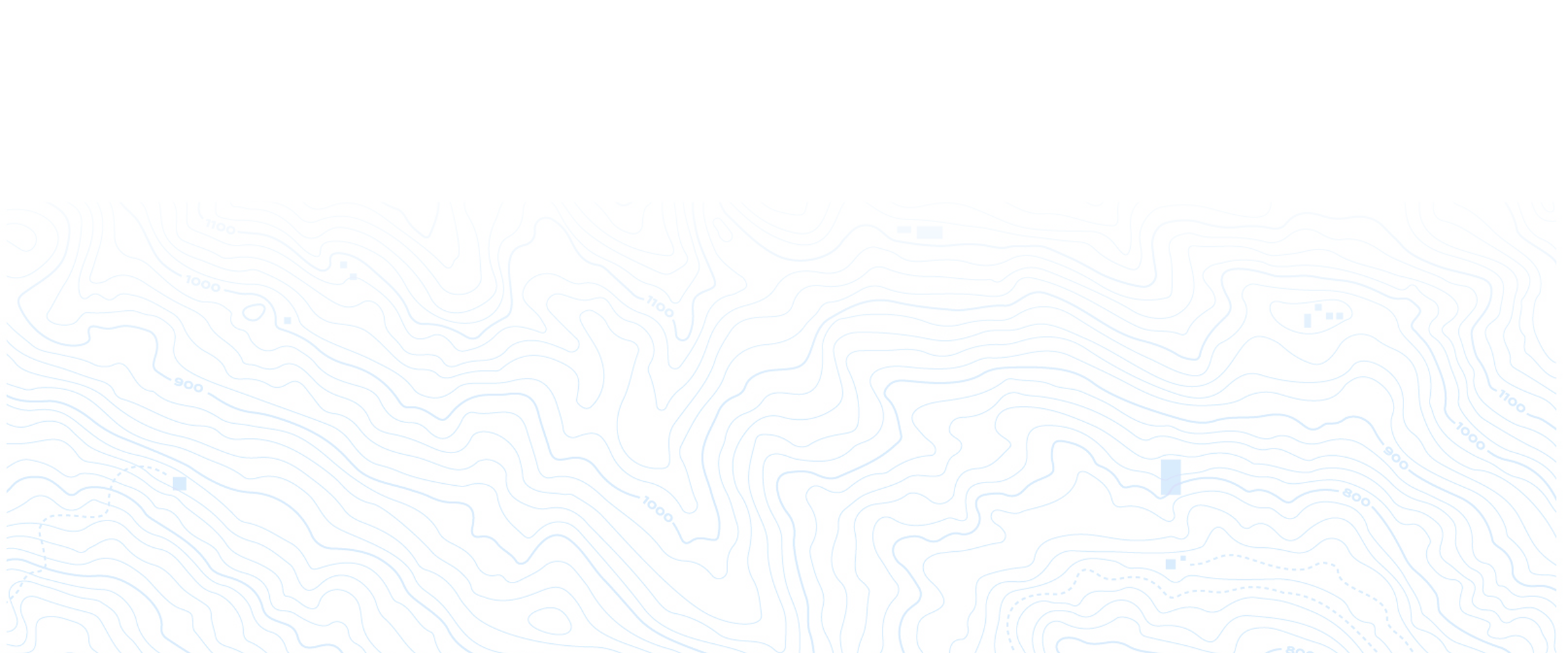 THE END
THAT’S IT!
WHAT’S NEXT?
Check your email for a follow-up containing:
A Recording of This Presentation
Information About Upcoming Webinars in This Series
Links to Resources Referenced During This Webinar
An Invitation to a 2-Minute Survey. Your feedback about today’s webinar is greatly appreciated.
VISIT OUR WEBSITE
FOLLOW US ON SOCIAL MEDIA
intterragroup.com
CONFIDENTIAL  •  intterragroup.com
13